Control System Application Development in C/C++
Carl Schumann (schumann@fnal.gov)
1 June 2012
Assumptions
You are familiar with the control system as a user.
You are familiar with the Linux prompt.
You know how to program in C.
However, if I use terms without explanation that you don’t understand ask for clarification please.
This presentation will get you started it will not make you an expert.
Types of C/C++ Development
Applications
Primary Applications (PA), e.g., Parameter Page
“Text”
May be mapped to index page(s)
Secondary Applications (SA), e.g., Fast Time Plot
“Graphics”
Typically started by a PA
User Libraries
“clib” is the most prominent
Users may create their own to share code across applications
Services
Sample PA (Parameter Page)
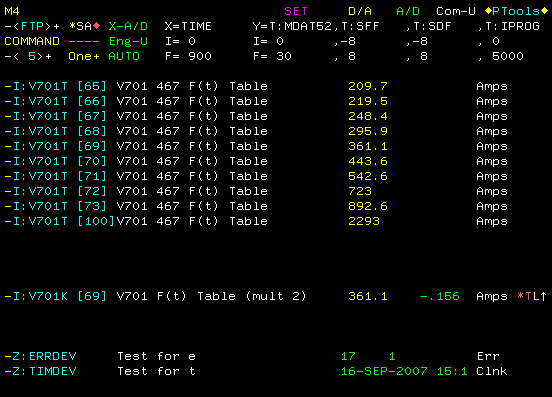 Sample SA (Lex SA display)
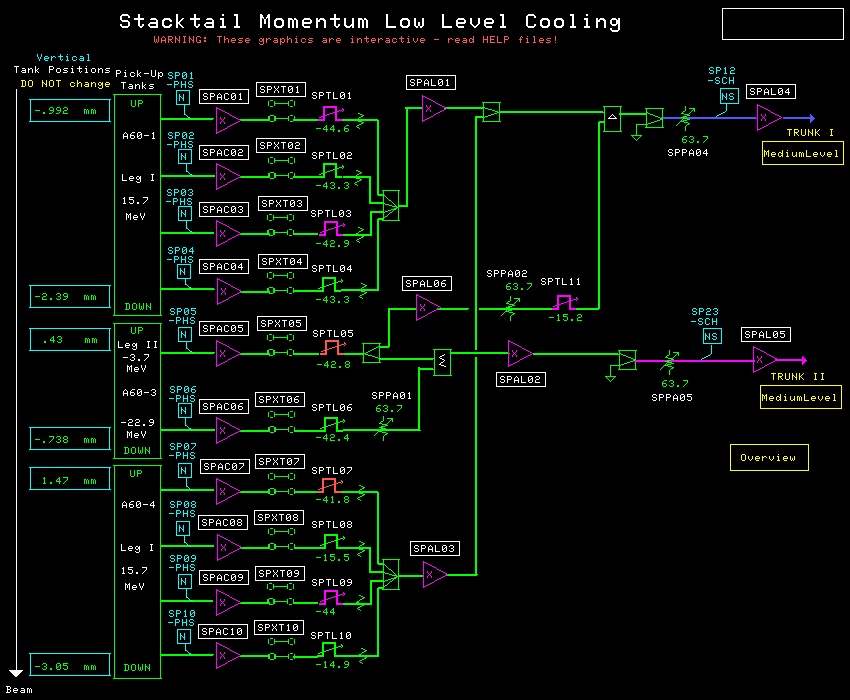 The Tool Chest
Mecca (now a meaningless acronym)
Source code capture (CVS)
Build system (make)
Insures that all production code is captured
User libraries (ULs), including “clib”
Testing environments
Z Page – test PA changes without committing
W Page – allow others to try out your changes
D7 – test SA changes without committing
Debuggers – step through source code, etc.
DDD - default
Totalview
Documentation
Controls Home Page
"Linux Mecca“ under heading “Linux Controls”
"Program Libraries“ in list across top of home page
Index Page and D7 – "Applications Linux“ next to “Program Libraries” on home page
PA0001 - Index Page
PA0323 – D7
Example PAs on the X index page
"New User“ – Introductions to several topics
The Index Page (a PA itself)
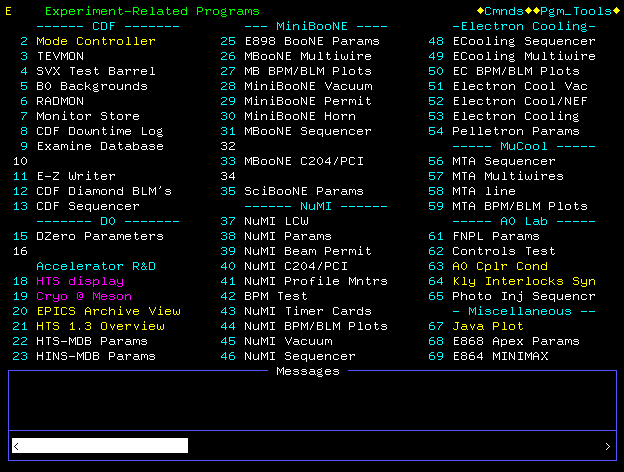 D7 (PA used for SA testing)
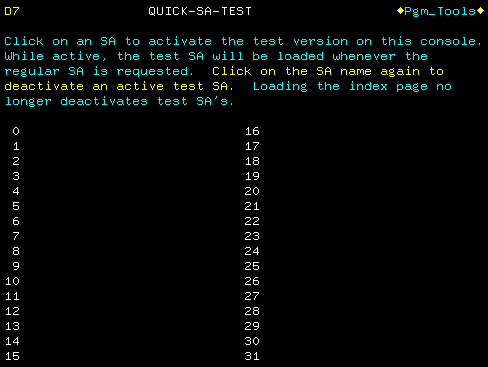 C vs C++
C++ is a complicated language.   To use it properly takes some investment.  C takes much less investment.
You can create useful applications without using C++ features.
For nearly all users I recommend sticking to the C subset.
PA Event Loop
Event loop is responsible for handling user input
Use PA4014 as a starting point
PA4014’s main routine
Scenario – PA Modification
Check out the existing source code
mkdir <working directory>
cd <working directory>
mecca –-copy <PA name, e.g., pa0507>
Modify the source code
Build the changes, place on Z page, and test
mecca –-dev
debug_slot
Commit changes
mecca –-commit
A Note about mecca --copy
The term copy is historical.   (It was actually a copy for VMS Mecca.)
On Linux it is really either
Checkout if the directory is empty 
Update if the directory is non-empty
This allows concurrent development.  Copy semantics are simple but were error prone.
Scenario – PA Creation
Create a working directory and allocate a PA number 
mkdir <working directory>
cd <working directory>
Mecca –-copy <example, e.g., pa4014>
mecca –-newpa
Provide description
Rename working directory with PA name
Build, place on Z page, and test
mecca –-dev
debug_slot
Commit changes
mecca –-commit
Scenario – Mapping a PA
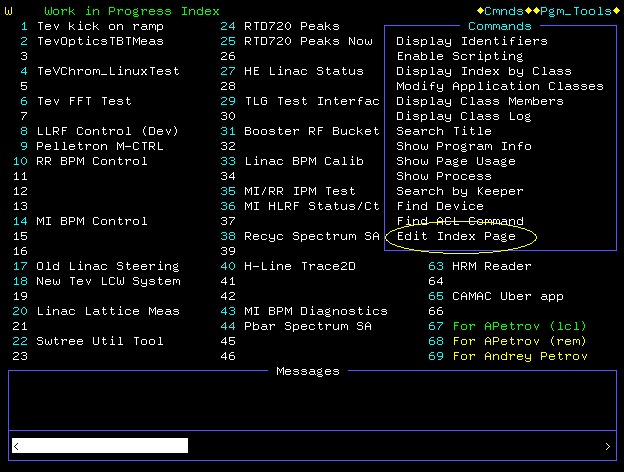 Scenario – Using Test Libraries
Edit depends.opt, e.g., change ul_clib to /export/home1/hendricks/cns/mecca/uls/ul_clib
On the command line use testclib command to indicate which slots should use the test library.
All user libraries are dynamic/shared so both steps are needed.
depends.opt used to find headers at compile time
testclib used to find shared library at run time
Scenario – Undoing Changes
Modifications may be retreated.   This can be done by anyone that notices or suspects an issue with a “recent” change.
Use the mecca –-retreat <PA name> command.
The user will be given a history of changes and prompted for how far back to retreat.
Scenario – Examining History
Mecca uses CVS (Concurrent Version System).
So one can use CVS to do all sorts of useful things.
There is a web interface to the CVS repository:
“Linux CVS Repository" under “Linux Controls “
Two useful things to do:
Look at “annotated” source code
Look at differences
Directory structure, i.e., mecca/pas/<PA name>
Scenario – Monitoring Changes
Mecca sends emails to interested parties when code is changed.
These emails include links that allow one to see differences from on-site or via VPN.
Use the mecca –-subscribe <PA name> command.
Briefly
Mecca maintains meta-information about applications, e.g., keeper and status.
Mecca has diagnostic capabilities, e.g., the ability to run just the preprocessor.   Use the <stem>.E target.
Q & A
What was not clear?
What more do you want to know?
Thanks for taking time to educate yourselves about the control system.